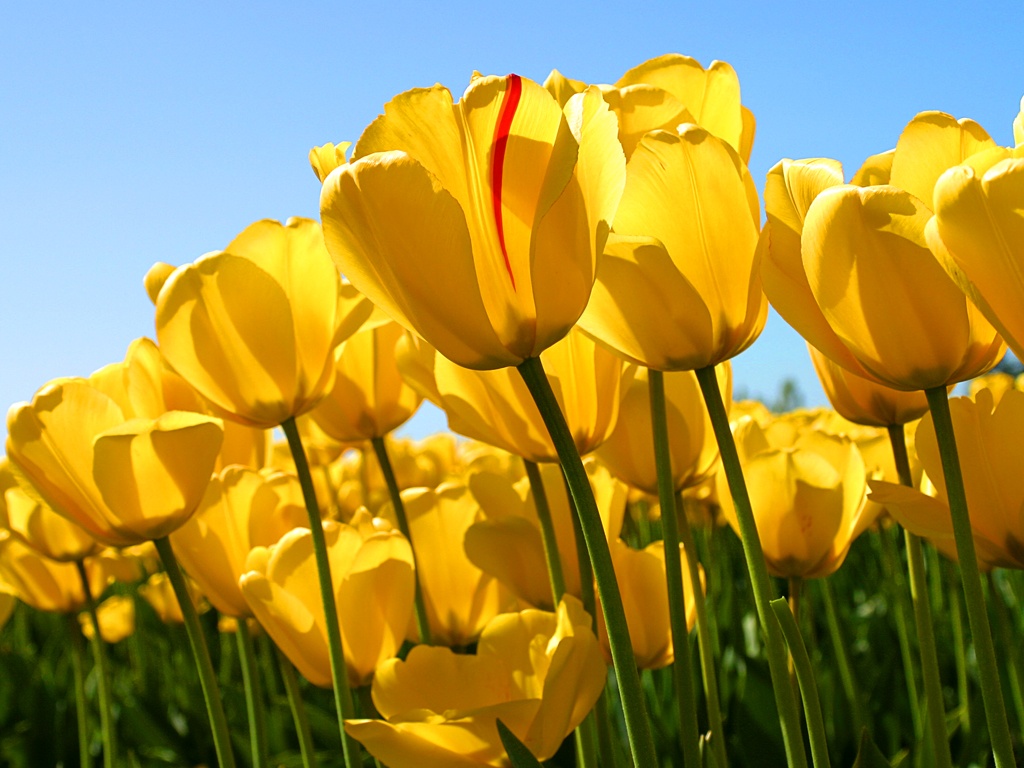 শুভেচ্ছা
শিক্ষক  পরিচিতি
আমিনুর রহমান
সহকারি শিক্ষক (কম্পিউটার) 
বাশুয়াড়ী মাধ্যমিক বিদ্যালয়
অভয়নগর,যশোর। 
মোবাঃ নং-01৯২২-৩০৭৮৫৩
smaminur53@gmail.com
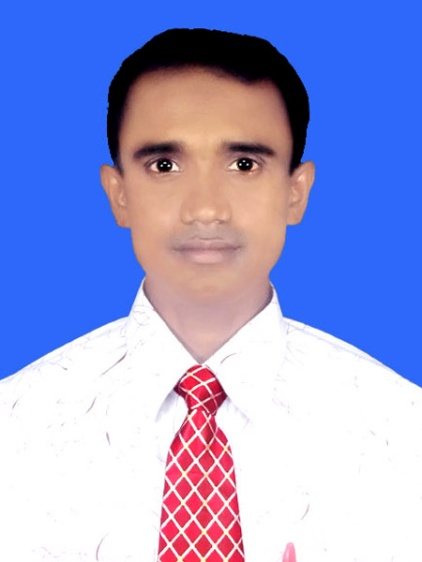 পাঠ পরিচিতি
শ্রেণিঃ ৬ষ্ঠবিষয়ঃ তথ্য ও যোগাযোগ প্রযুক্তি অধ্যায়ঃ ২য়সময়ঃ ৫০ মিনিট তাং-   ১৬/০৮/২০১৯
বলতো কী সমস্যা এখানে?
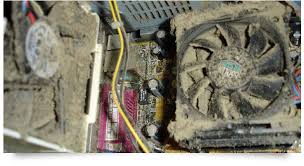 বলতো এটি কী?
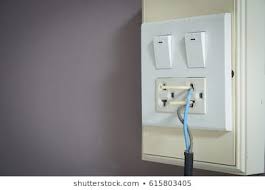 আজকের পাঠ
 তথ্য ও যোগাযোগ প্রযুক্তির নিরাপদ ব্যবহার
শিখনফল
১। ভুল বৈদ্যুতিক সংযোগ কোনটি বলতে পারবে।
২। সঠিক বৈদ্যুতিক সংযোগ কোনটি চিহ্নিত করতে পারবে।
৩। আইসিটি যন্ত্র অপরিষ্কার থাকলে কেমন ক্ষতি হয়?ব্যাখ্যা করতে পারবে।
ভুল বৈদ্যুতিক সংযোগ
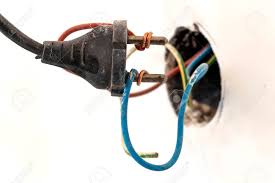 ভুল বৈদ্যুতিক সংযোগ
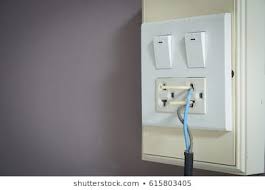 ভুল বৈদ্যুতিক সংযোগ
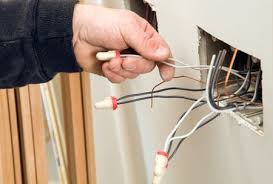 ভুল বৈদ্যুতিক সংযোগের ফলাফল
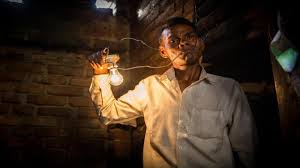 জোড়ায় কাজ
প্রশ্নঃ ভুল বৈদ্যুতিক সংযোগ থেকে রক্ষা পাওয়ার উপায় বর্ণনা কর।
সঠিক বৈদ্যুতিক সংযোগ পদ্ধতি
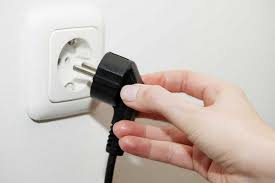 সঠিক বৈদ্যুতিক সংযোগ পদ্ধতি
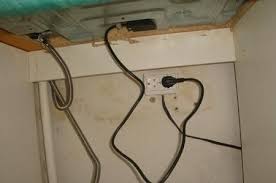 সঠিক বৈদ্যুতিক সংযোগ পদ্ধতি
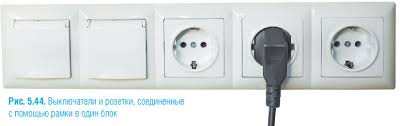 সঠিক বৈদ্যুতিক সংযোগের ফলাফল
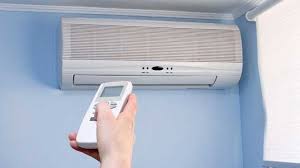 দলীয় কাজ
প্রশ্নঃ সঠিক বৈদ্যুতিক সংযোগ দেওয়ার পদ্ধতি ব্যাখ্যা কর।
আইসিটি যন্ত্র গরম বাতাস বের হতে পারছেনা
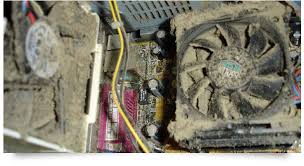 গরম বাতাস বের করার জন্য কুলিং ফ্যান লাগানো হচ্ছে।
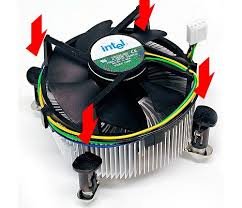 গরম বাতাস বের হচ্ছে।
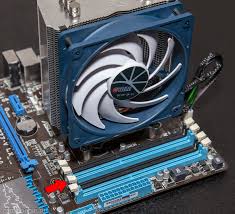 গরম বাতাস বের হচ্ছে।
ঠান্ডা বাতাস বের ঢুকচ্ছে
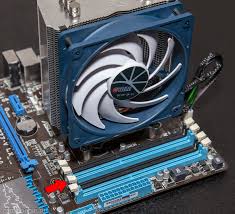 ঠান্ডা বাতাস বের ঢুকচ্ছে।
মূল্যায়ণ
১। প্রসেসরকে ঠান্ডা রাখে কীসে?
২। ভোল্টেজ কী?,
৩। আমাদের দেশের বৈদ্যুতিক ভোল্টেজ কত?
বাড়ির কাজ
প্রশ্নঃ তথ্য ও যোগাযোগ প্রযুক্তির নিরাপদ ব্যবহারে ব্যক্তি সচেতনতার গুরুত্ব মূল্যায়ণ কর।
ধন্যবাদ
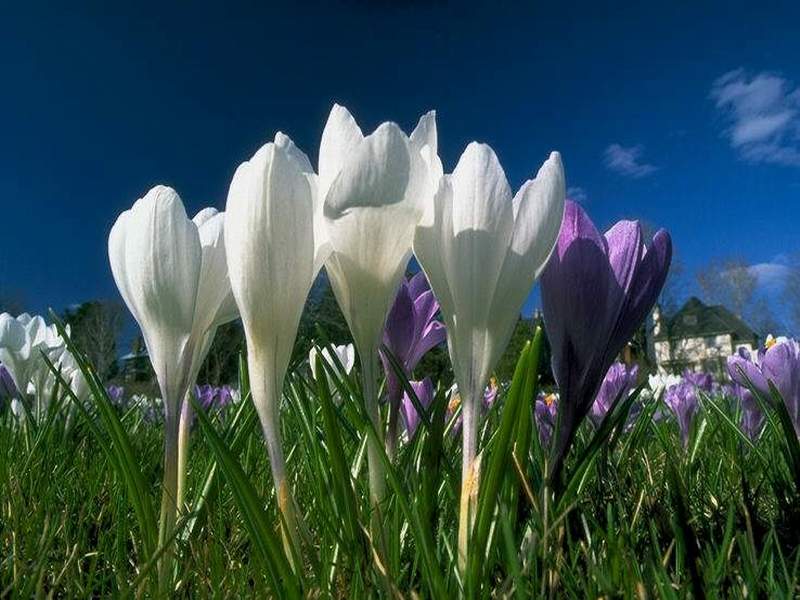